Scènario:
Une session d'intégration dans une nouvelle entreprise
Excite.e.s pour commencer un nouveau emplois dans une nouvelle industrie
La confusion et peut-être un peu débordé.e de toutes les informations que l’on leur présente
L’orateur, heureux de faire un nouveau connaissance et de les accueillir à la compagnie
L’orateur parlant, et leur demandant des questions
Pensent et ressentent?
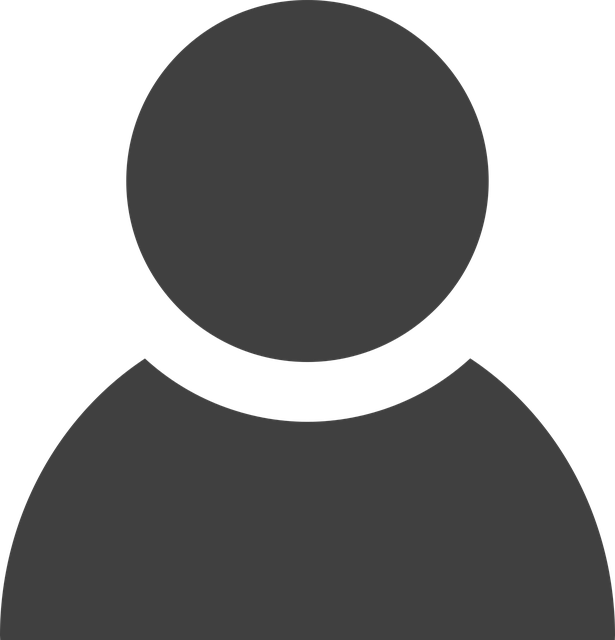 Les réponses des autres apprenant.e.s dans la salle de conference, ou en ligne
Une installation ultramoderne pour fabriqué des produits qui vont être éxpédiés au marché
Voient?
Entendent?
Qu’est-ce que vos apprenants...?
Disent et font?
S’assoient en écoutant l’orateur qui explique la compagnie à partir d’un niveau élevé
Prennent des notes pour demander des questions plus tard dans le jour, ou à leur gestionnaire
La session d’intégration prend tout la journée, et c’est beaucoup d’information à assimiler
Les apprenant.e.s sont engagé.e.s à un nouvelle compagnie avec tant de matière qu’ils/elles doivent apprendre.
Tout le monde est près à aider les nouveaux.lles employé.e.s (apprenant.e.s) pour mieux se preparer pour leurs rôles
Il faut apprendre comment fonctionne, et le flux de travail dans une nouvelle organization
Point négatifs?
Points positifs?
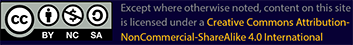